ESE370: Circuit-Level Modeling, Design, and Optimization for Digital Systems
Lec 30:  November 19, 2021
Inductive Noise
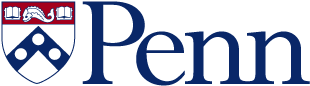 Penn ESE 370 Fall 2021 – Khanna
Today
Inductive Responses
Calculating L
Where inductances show up
Impact of inductance on digital circuits
How to address inductive noise
Penn ESE 370 Fall 2021 – Khanna
2
LC Response (preclass 1)
What happens here?
V2
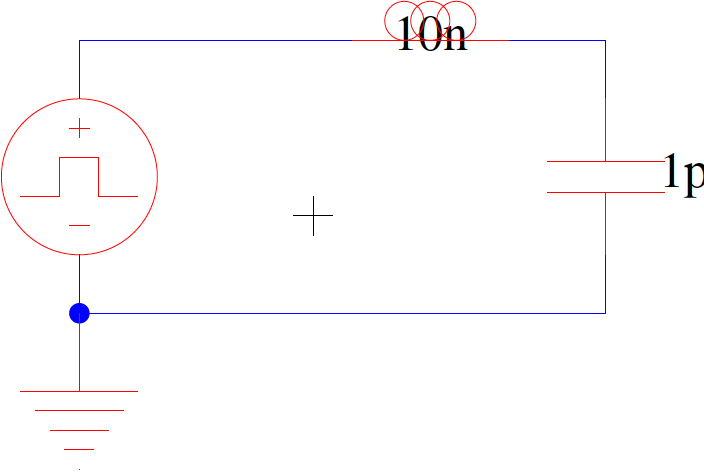 Penn ESE 370 Fall 2021 – Khanna
3
LC Response
What happens here?
V2
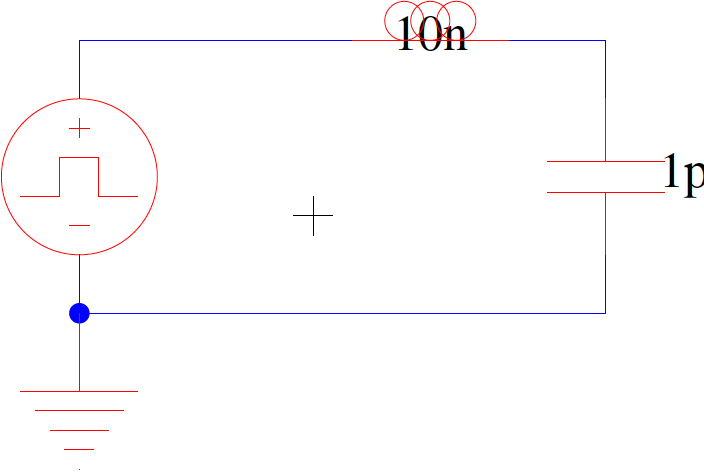 Penn ESE 370 Fall 2021 – Khanna
4
LC Response
What happens here?
V2
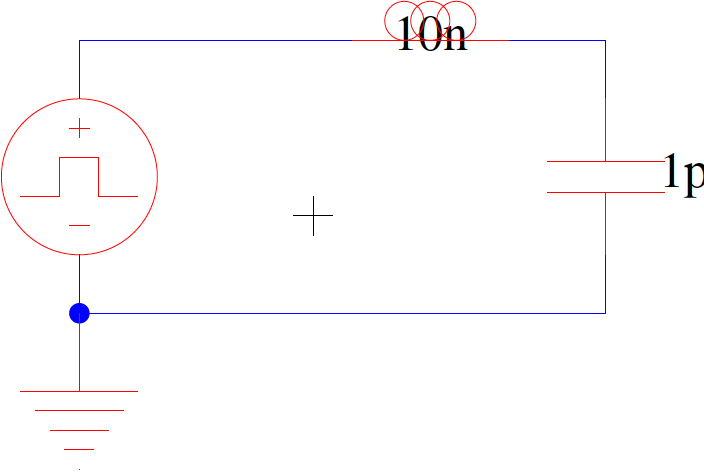 Penn ESE 370 Fall 2021 – Khanna
5
LC Response
What happens here?
V2
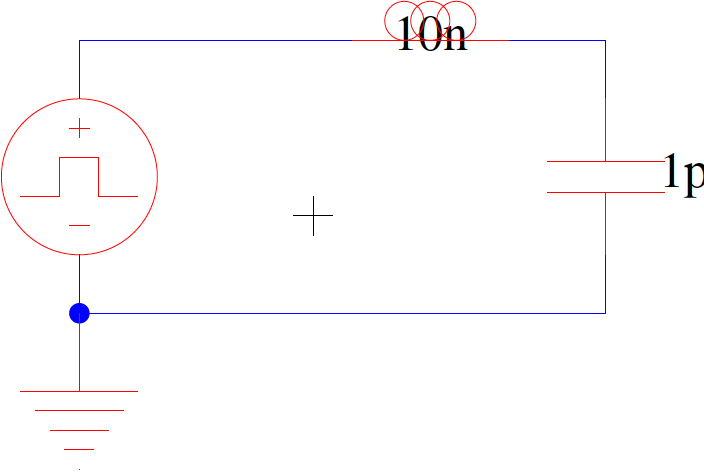 Penn ESE 370 Fall 2021 – Khanna
6
LC Response
What happens here?
V2
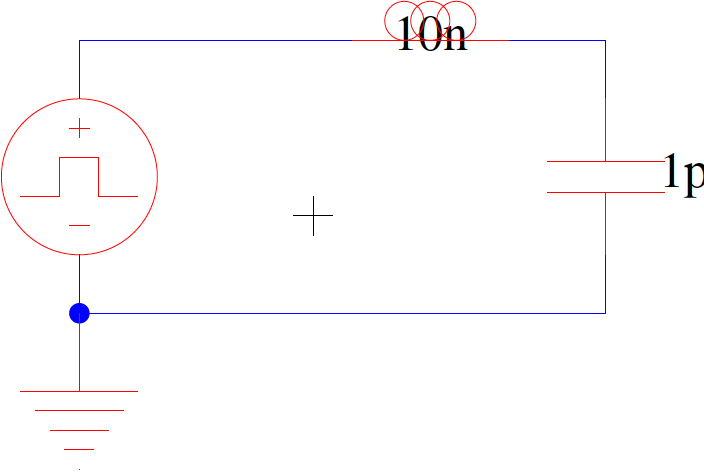 Penn ESE 370 Fall 2021 – Khanna
7
LC Response
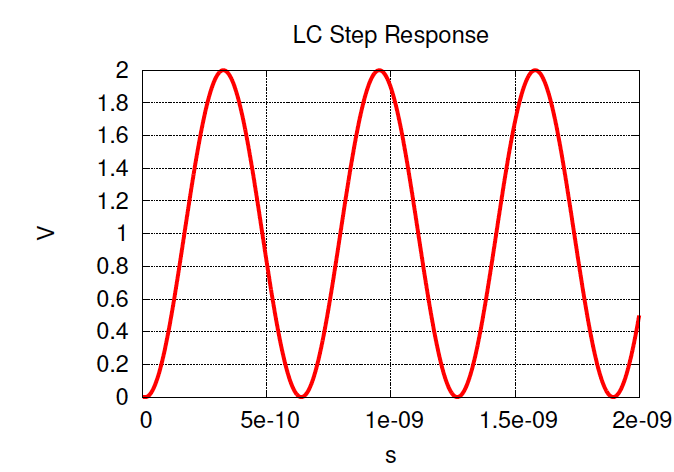 Penn ESE 370 Fall 2021 – Khanna
8
Response? (preclass 1)
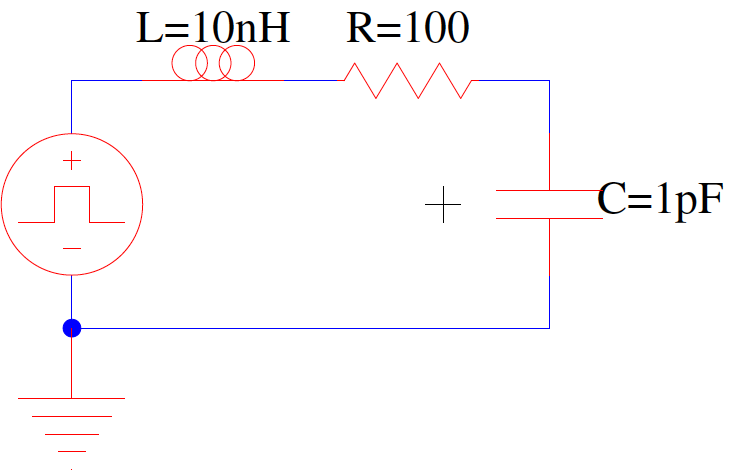 V2
Penn ESE 370 Fall 2021 – Khanna
9
RLC Response
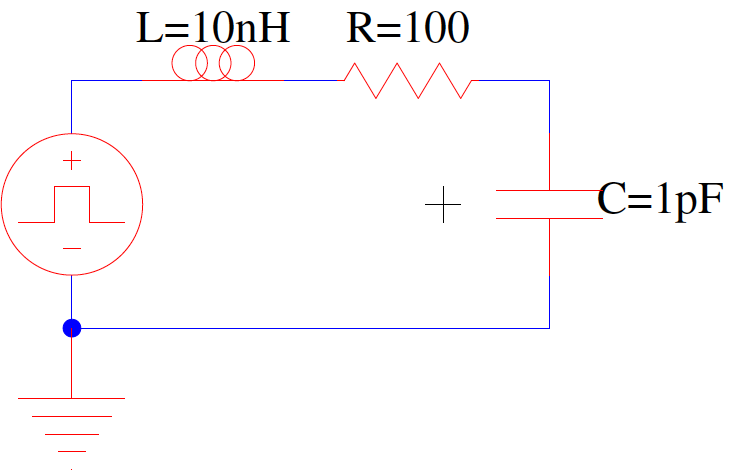 V2
Penn ESE 370 Fall 2021 – Khanna
10
RLC Response
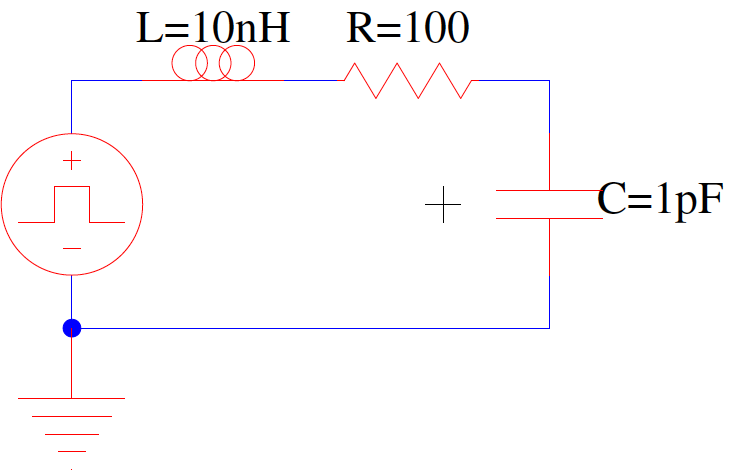 V2
Penn ESE 370 Fall 2021 – Khanna
11
RLC Response
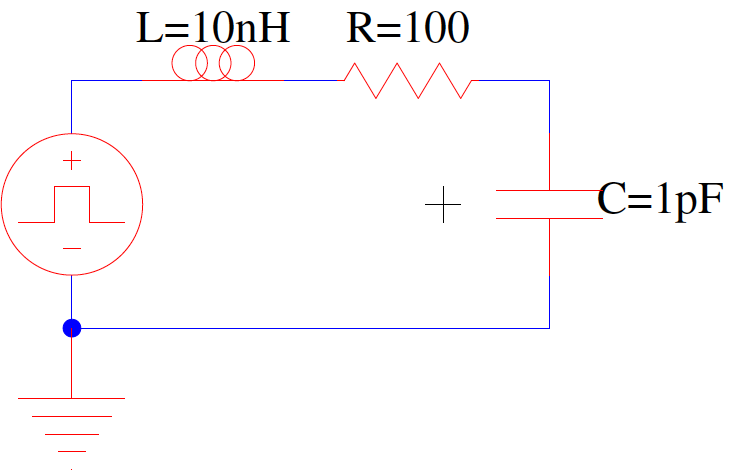 V2
Penn ESE 370 Fall 2021 – Khanna
12
RLC Response
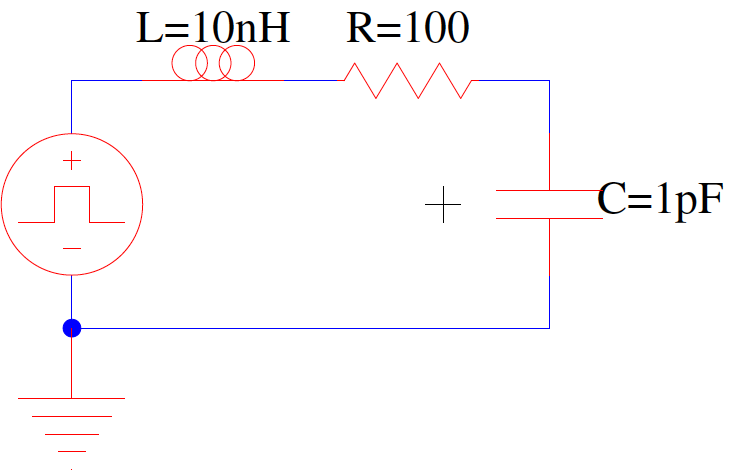 V2
Penn ESE 370 Fall 2021 – Khanna
13
RLC Response
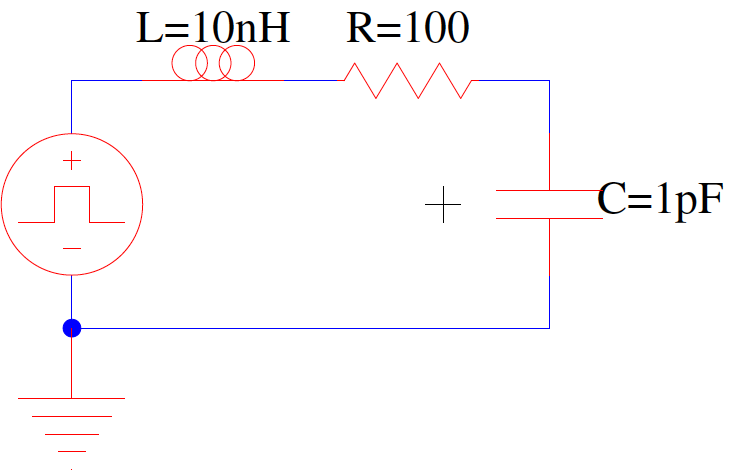 V2
Penn ESE 370 Fall 2021 – Khanna
14
RLC Response
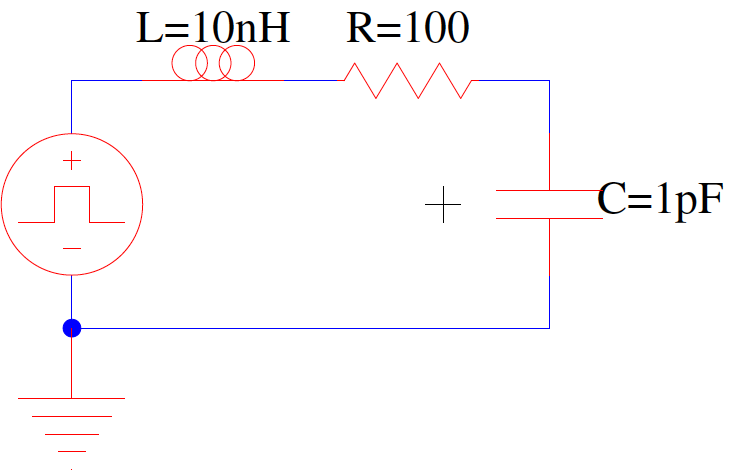 V2
Penn ESE 370 Fall 2021 – Khanna
15
RLC Response
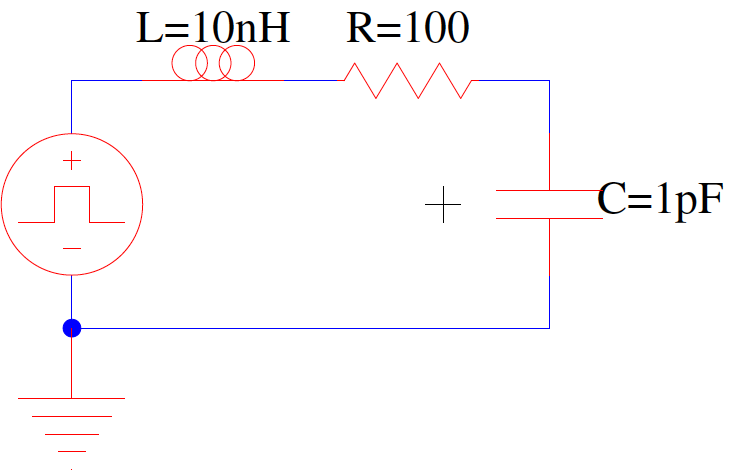 V2
Penn ESE 370 Fall 2021 – Khanna
16
RLC Response
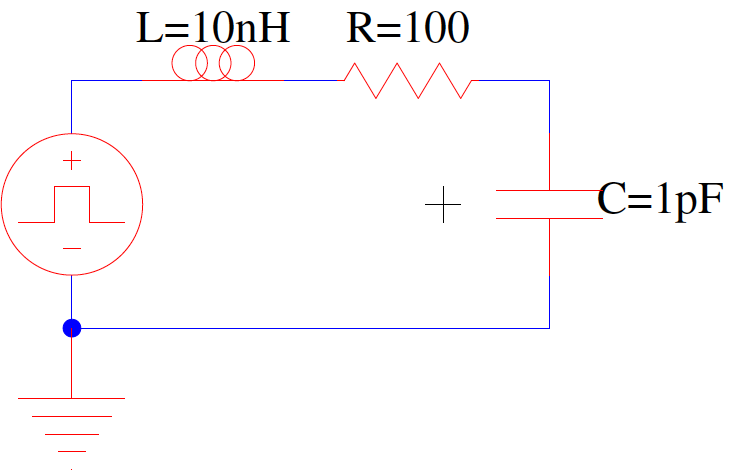 V2
For what R does this circuit oscillate?
Penn ESE 370 Fall 2021 – Khanna
17
RLC Response
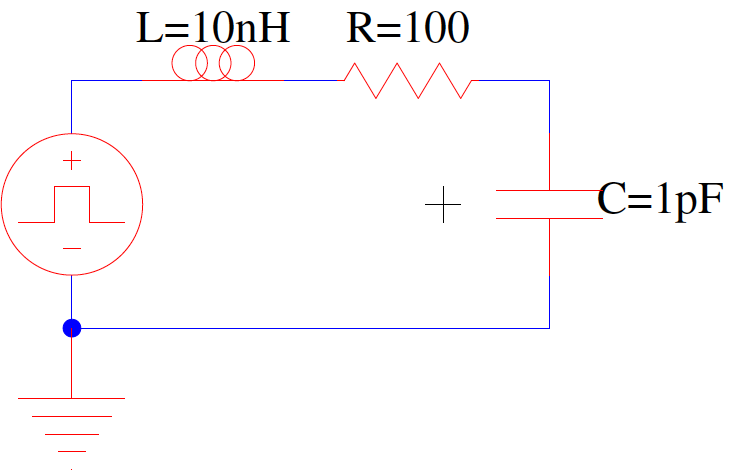 V2
For what R does this circuit oscillate?
Penn ESE 370 Fall 2021 – Khanna
18
RLC Response
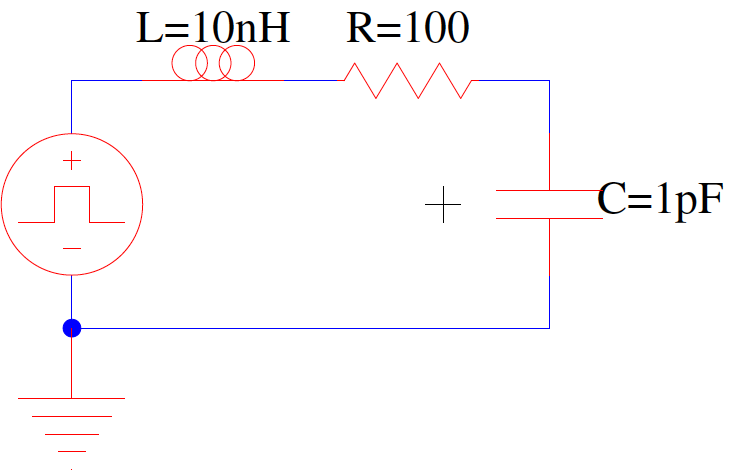 V2
For what R does this circuit oscillate?
Decay
Oscillation
Penn ESE 370 Fall 2021 – Khanna
19
When Oscillate
For what R does this particular circuit oscillate?
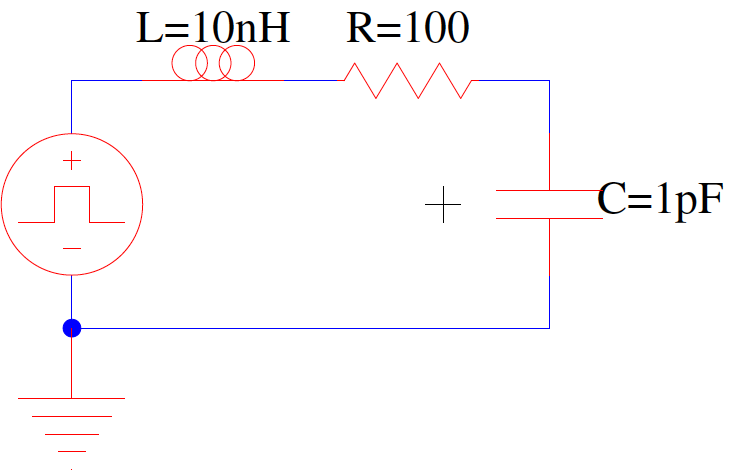 Penn ESE 370 Fall 2021 – Khanna
20
When Oscillate
For what R does this particular circuit oscillate?
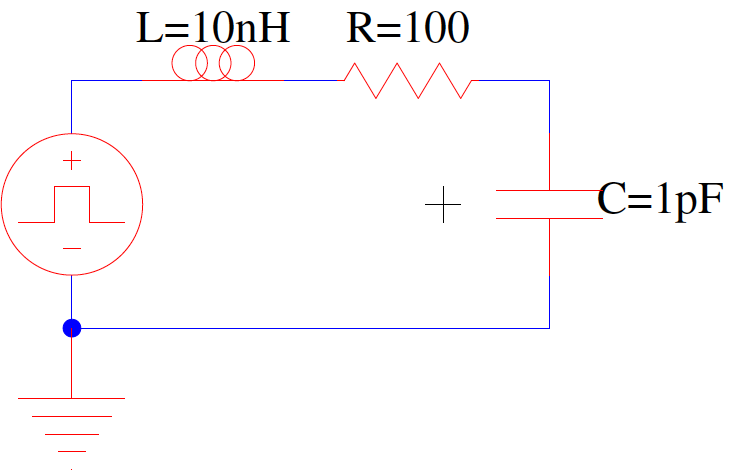 Penn ESE 370 Fall 2021 – Khanna
21
RLC Response (R=100)
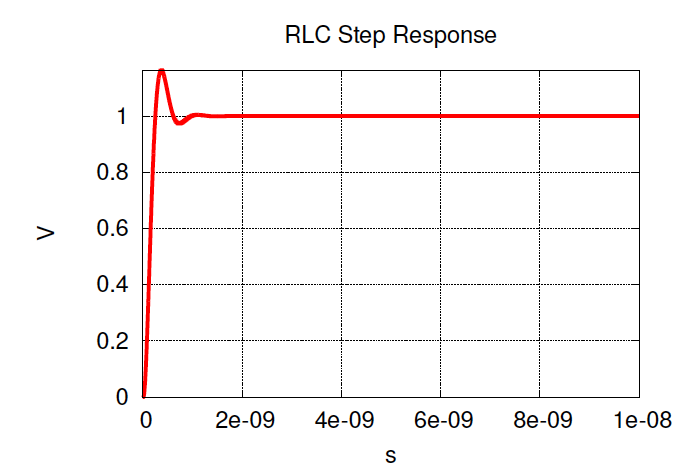 Penn ESE 370 Fall 2021 – Khanna
22
RLC Response
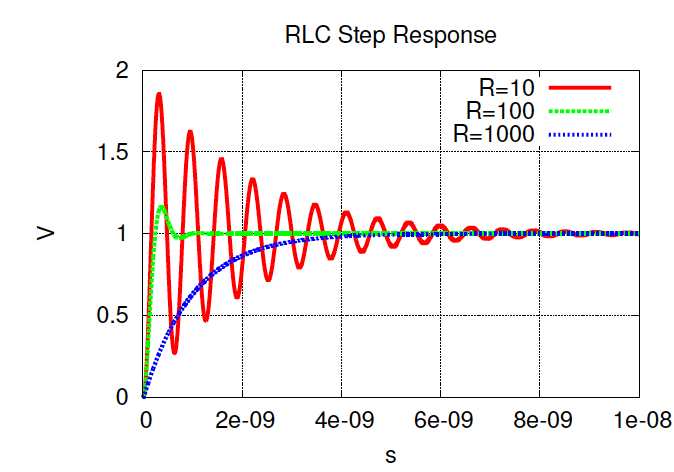 Penn ESE 370 Fall 2021 – Khanna
23
Inductance of Wire
24
Penn ESE 370 Fall 2021 – Khanna
Isolated Wire RC
B
B
4 m
4 m
0.1 mm
0.2 mm
0.2 mm
A
A
dielectric material
0.1 mm
0.1 mm
metal plate
25
Penn ESE370 Fall2018 – Khanna
Inductance: Wire over Ground Plane
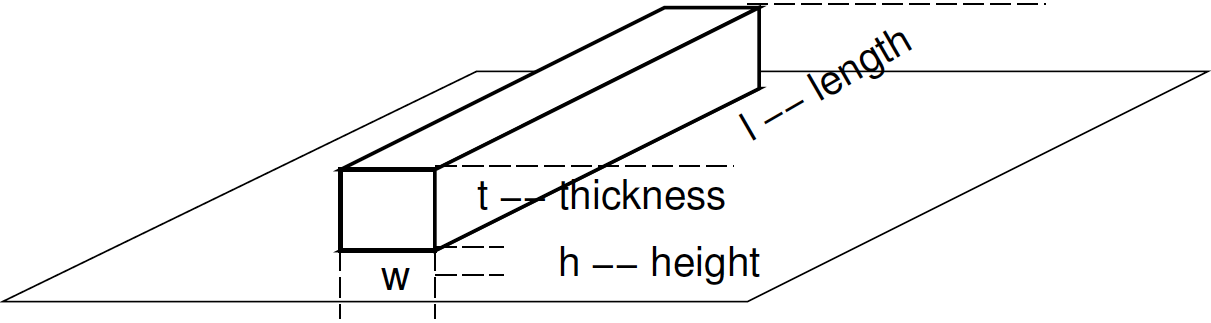 Penn ESE 370 Fall 2021 – Khanna
26
Inductance: Wire over Ground Plane
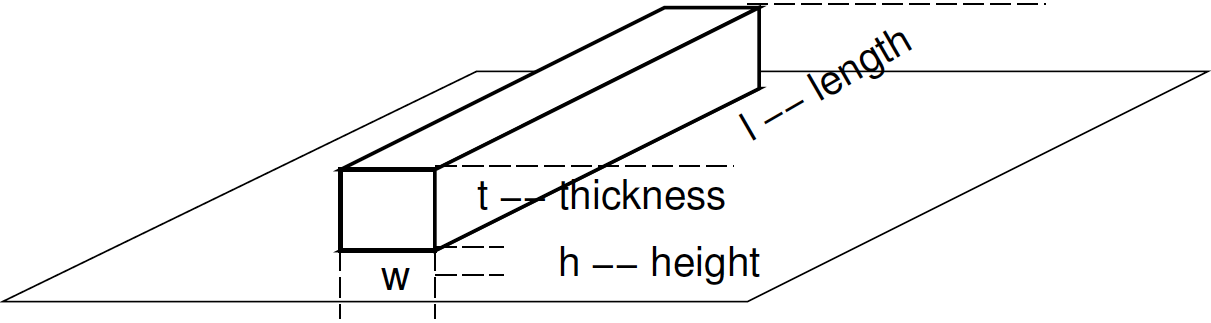 Penn ESE 370 Fall 2021 – Khanna
27
Inductance: Wire over Ground Plane
C’ and L’ per unit length
Penn ESE 370 Fall 2021 – Khanna
28
On Chip Inductance
Cwire = 0.16 pF (for the 1mm)
Cwire = 0.16nF/m

Permeability m0≈ mSi02=12.6×10-7H/m
Permitivity eox=3.5×10-11F/m
Penn ESE 370 Fall 2021 – Khanna
29
On Chip Inductance
Cwire = 0.16 pF (for the 1mm)
Cwire = 0.16nF/m

Permeability m0≈ mSi02=12.6×10-7H/m
Permitivity eox=3.5×10-11F/m
276 pH (for 1 mm)
Penn ESE 370 Fall 2021 – Khanna
30
PCB Trace Inductance (preclass 2)
Inductance per cm of PCB trace with h=3mil, w=5mil (1mil = .001 inch)
𝞵0 = 1.26 x 10-6
𝞵r = 1
Penn ESE 370 Fall 2021 – Khanna
31
Comparisons
5mil trace on PCB 
7.56nH/cm
Breadboard wires (0.6mm diameter)
About 7nH/cm
On chip wire
0.28nH/mm = 2.8nH/cm
Penn ESE 370 Fall 2021 – Khanna
32
Inductors
Bond pads
Chip leads
Long wire runs
Cables
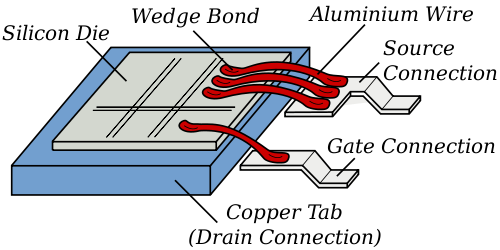 Src: http://en.wikipedia.org/wiki/File:Wirebonding2.svg
Penn ESE 370 Fall 2021 – Khanna
33
Where Inductance Arises
In our digital systems
34
Penn ESE 370 Fall 2021 – Khanna
Signal Path
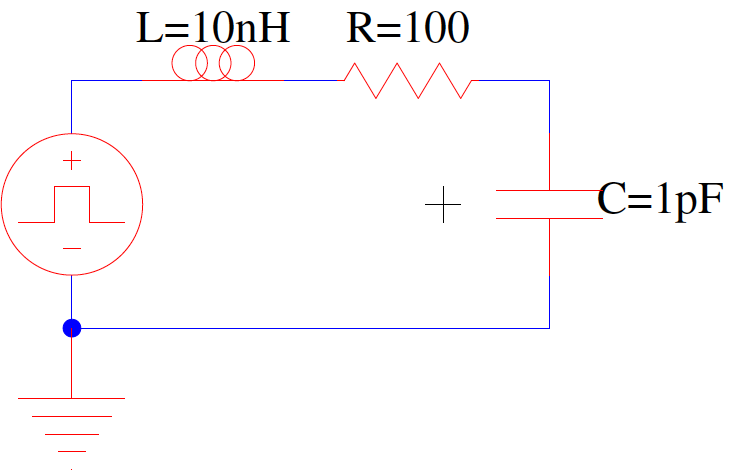 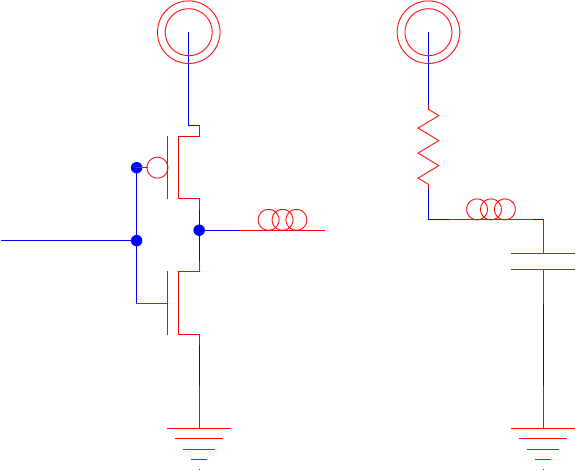 Penn ESE 370 Fall 2021 – Khanna
35
Power Ground
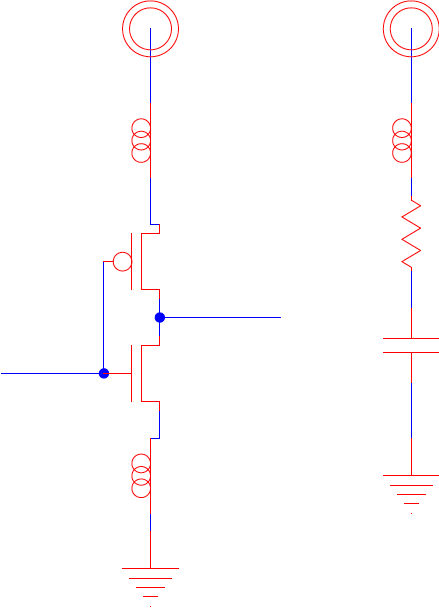 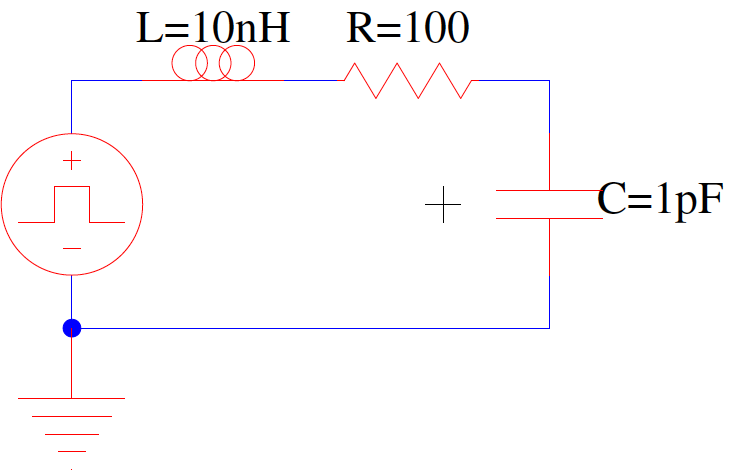 Penn ESE 370 Fall 2021 – Khanna
36
Shared Power/Ground Example: 74x04
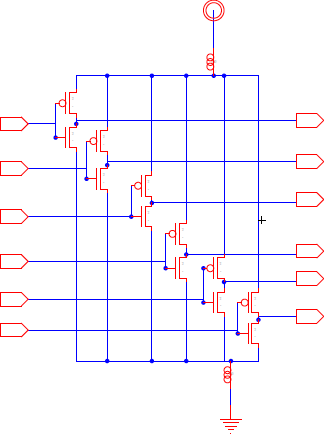 Penn ESE 370 Fall 2021 – Khanna
37
Estimate
Req, Ceq for gates in parallel
R0 = 25K W
C0 = 0.01 fF
 say 10C0=0.1fF for typical load
250 gates switching at clock
Decay
Oscillation
Penn ESE 370 Fall 2021 – Khanna
38
Estimate
Req, Ceq for gates in parallel
R0 = 25K W
C0 = 0.01 fF
 say 10C0=0.1fF for typical load
250 gates switching at clock
Req = 100W    Ceq=25fF
Assume L=1nH
How long to settle? Oscillation freq?
Decay
Oscillation
Penn ESE 370 Fall 2021 – Khanna
39
Power Ground
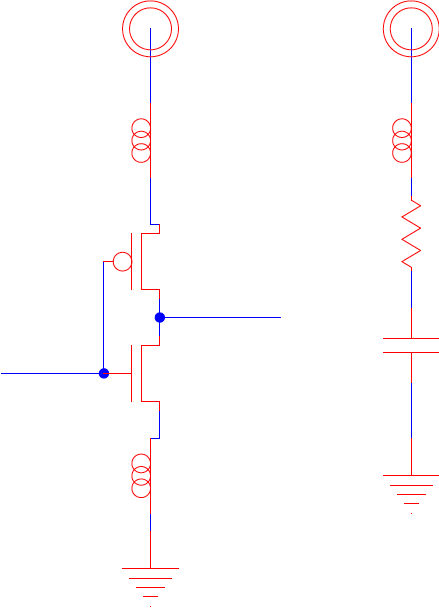 Penn ESE 370 Fall 2021 – Khanna
40
RLC Response
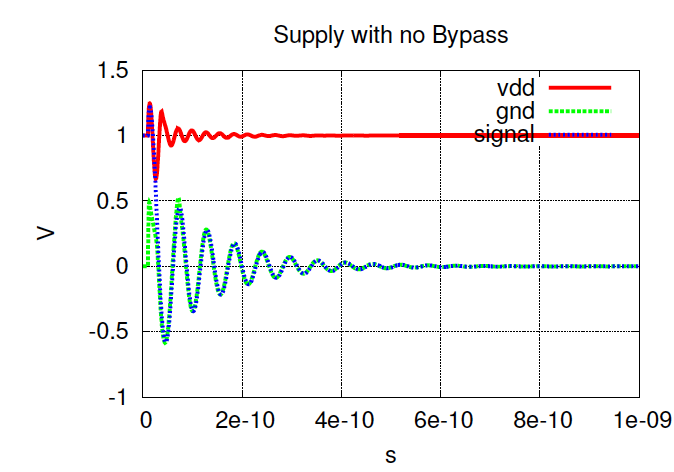 Penn ESE 370 Fall 2021 – Khanna
41
Today’s chips: Multiple Power/Ground Pins
Use many power/ground pins





Divide switching gates by pins
To get effective load on each pin
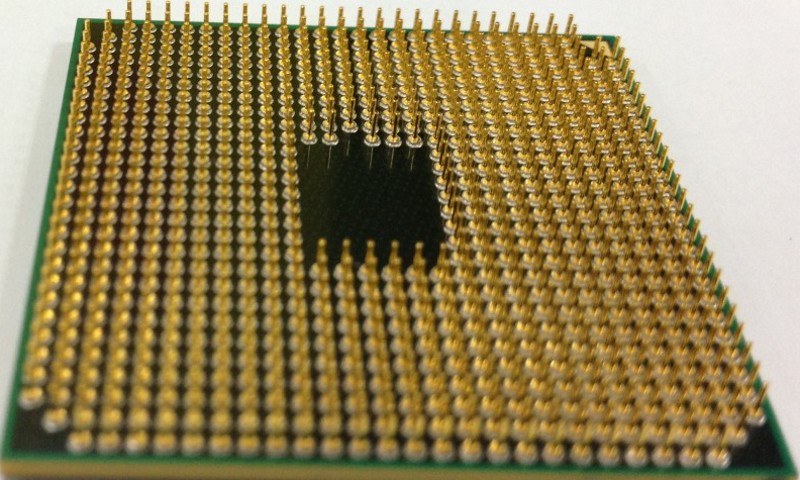 Penn ESE 370 Fall 2021 – Khanna
42
Improve Performance
43
Penn ESE 370 Fall 2021 – Khanna
Minimize the L
Make wires short
Use power and ground planes
Think of power plane as a very wide wire
Penn ESE 370 Fall 2021 – Khanna
44
Flip Chip, Area IO
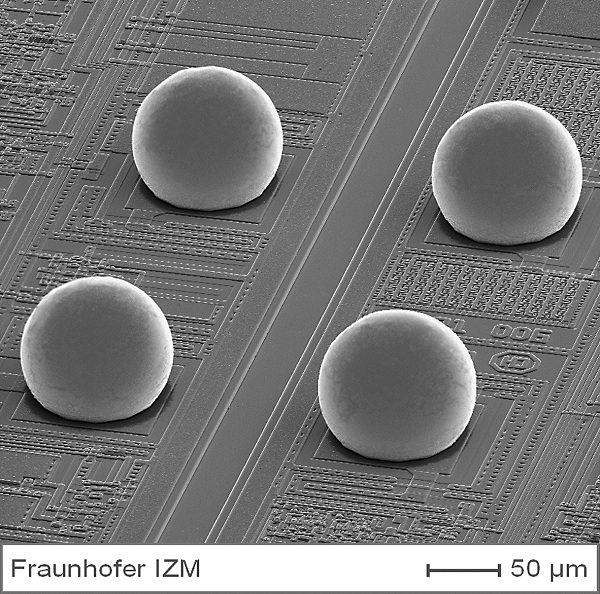 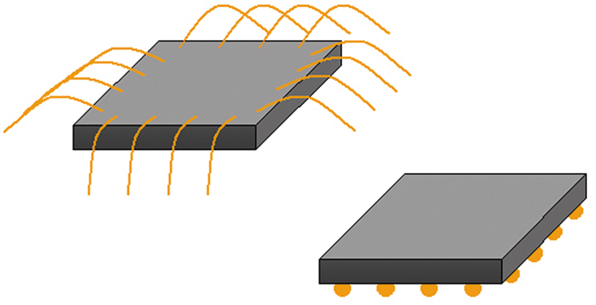 http://www.izm.fraunhofer.de/en/abteilungen/high_density_interconnectwaferlevelpackaging/arbeitsgebiete/arbeitsgebiet1.html
Penn ESE 370 Fall 2021 – Khanna
45
Add Good C’s
Bypass Capacitors – inside the inductances
On board
On package
On chip
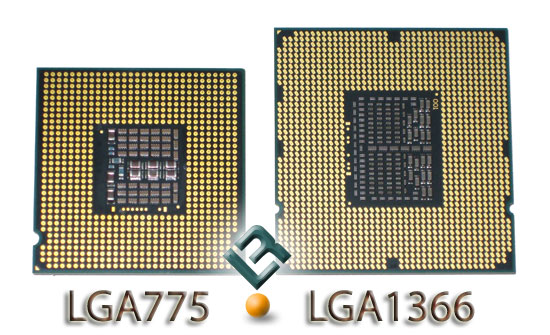 Penn ESE 370 Fall 2021 – Khanna
46
Bypass Capacitor Example
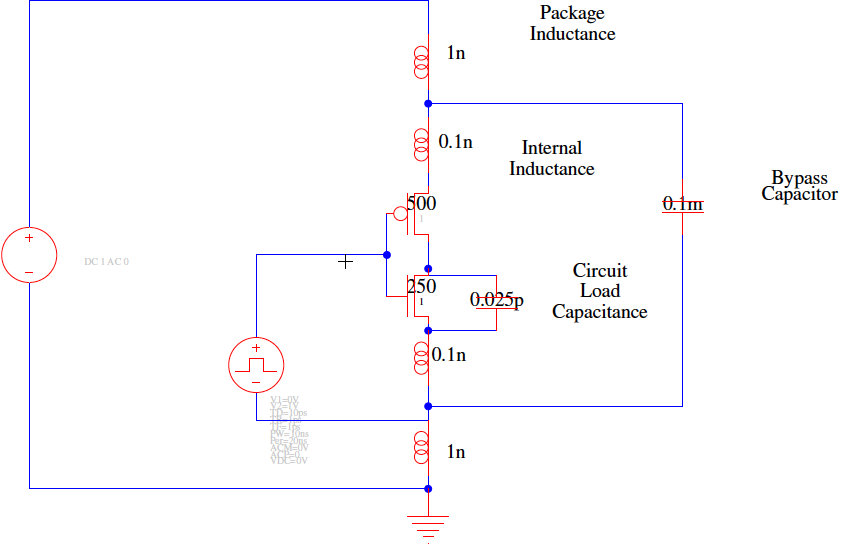 Penn ESE 370 Fall 2021 – Khanna
47
Bypass Capacitor Example
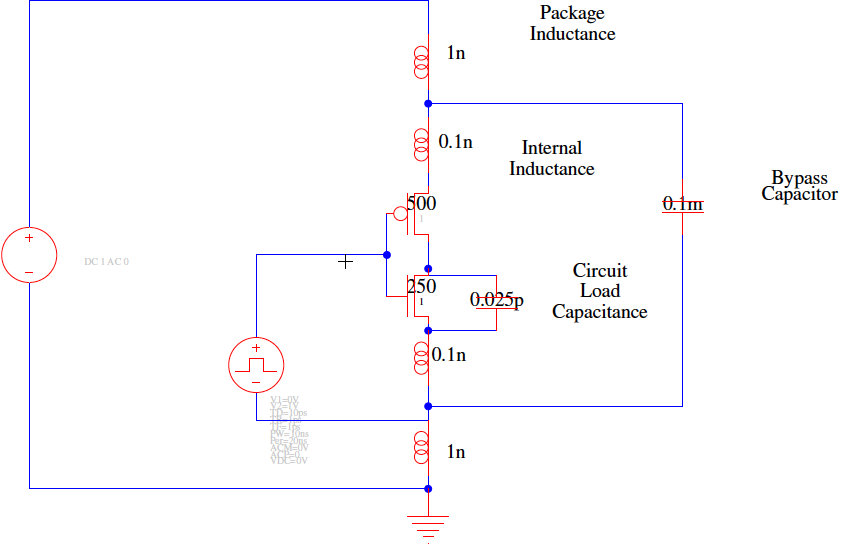 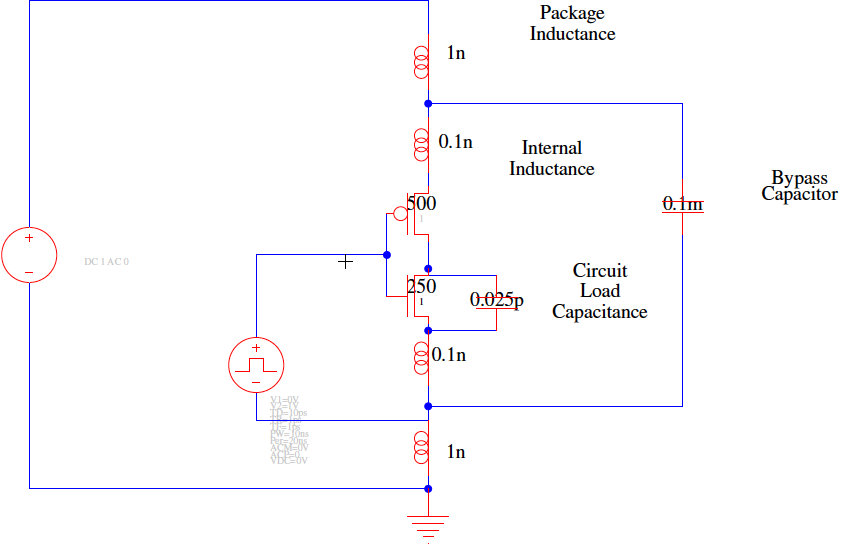 No bypass cap
No package inductance
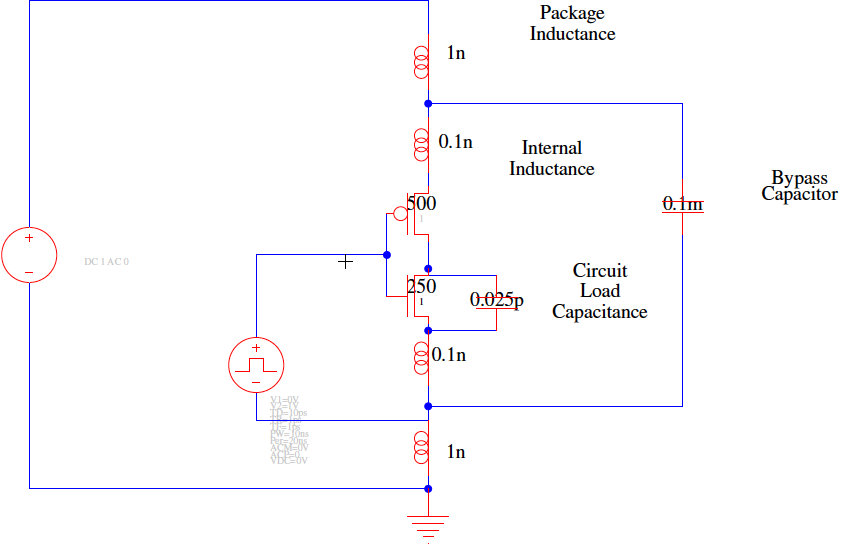 package inductance w/ bypass cap
Penn ESE 370 Fall 2021 – Khanna
48
Bypassed Supplies (@ transistor)
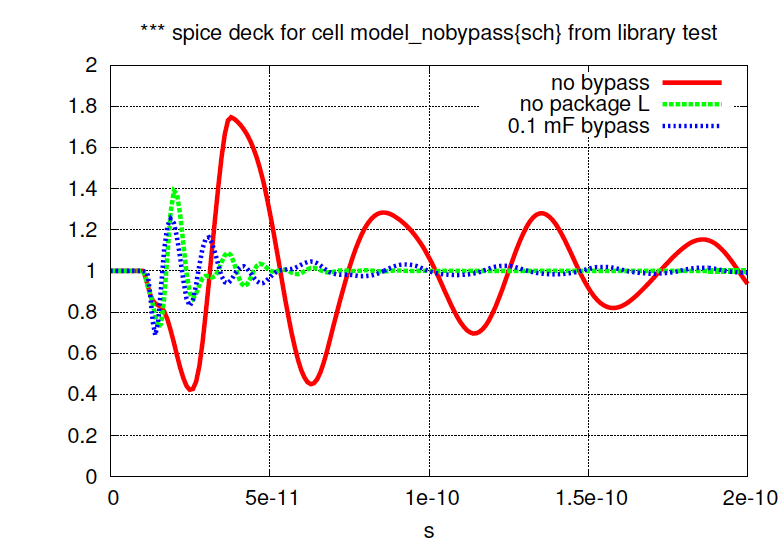 Penn ESE 370 Fall 2021 – Khanna
49
Bypassed Output
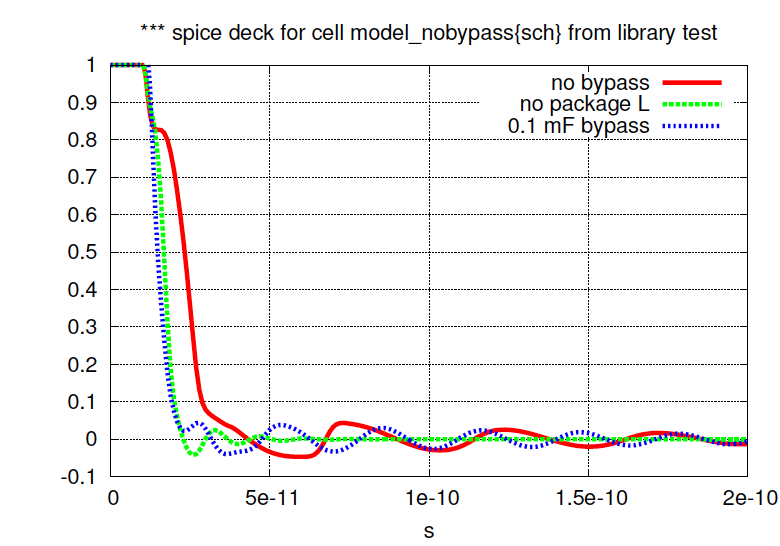 Penn ESE 370 Fall 2021 – Khanna
50
Idea
Long wires are inductive
Avoid them
Especially on power supplies
Bypass capacitors help
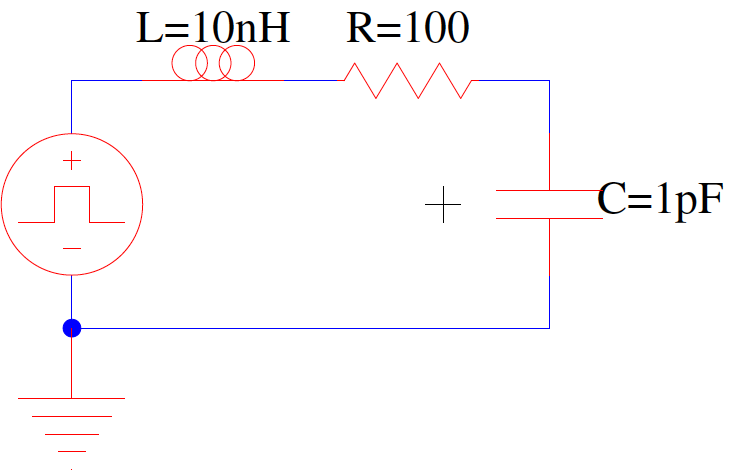 Decay
Oscillation
Penn ESE 370 Fall 2021 – Khanna
51
Admin
Project 2
Milestone due Monday
Feedback by Wednesday
Final due Friday 12/3
Penn ESE 370 Fall 2021 – Khanna
52